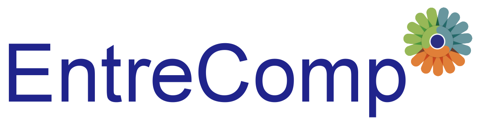 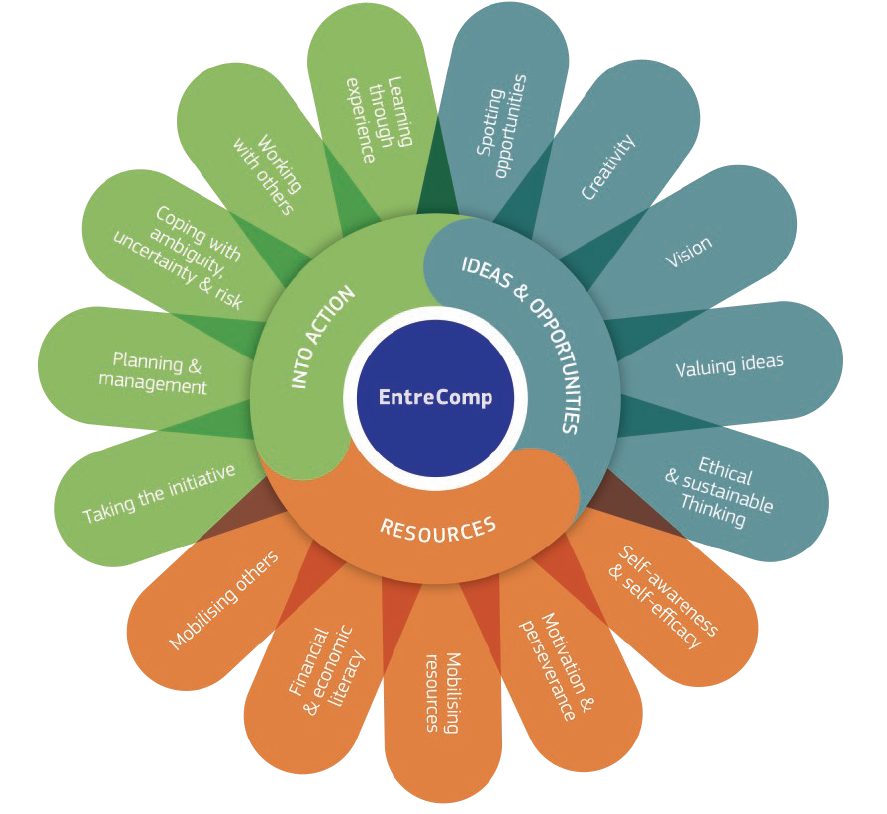 2.5 Andere mobilisieren 

2.5.A Überzeugung durch Begeisterung und Inspiration
Dieses Projekt wurde mit Unterstützung der Europäischen Kommission finanziert. Dieses Dokument und sein Inhalt spiegeln ausschließlich die Ansichten der Autoren wider, und die Kommission kann nicht für die Verwendung der darin enthaltenen Informationen verantwortlich gemacht werden
Legal description – Creative Commons licensing: The materials published on the EntreComp project website are classified as Open Educational Resources' (OER) and can be freely (without permission of their creators): downloaded, used, reused, copied, adapted, and shared by users, with information about the source of their origin.
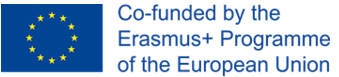 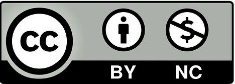 Unternehmer*innen heute
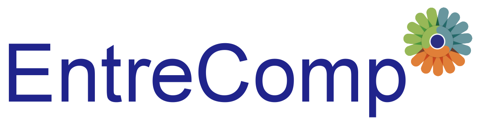 Mark Zuckerberg
(Facebook)
Elon Musk
(Tesla)
Warren Buffet
(Berkshire Hathaway)
Erfolgreich, innovativ und überzeugend
Ihr lokaler
"Held"
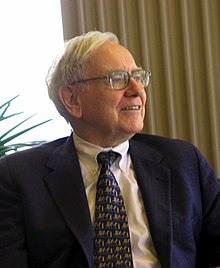 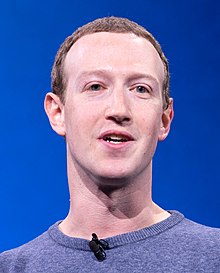 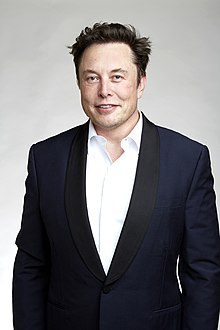 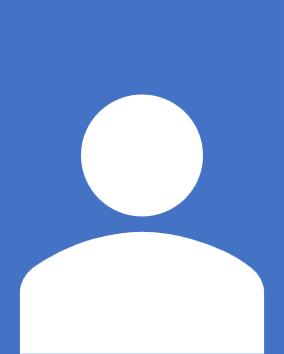 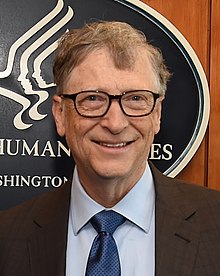 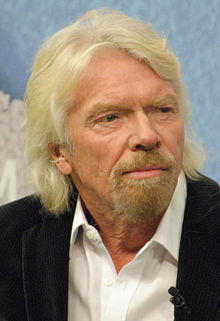 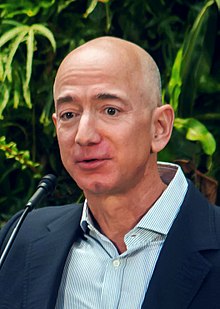 Bilder von © www.Wikipedia.de
Richard Branson
(Virgin)
Bill Gates
(Microsoft)
Jeff Bezos
(Amazon)
Dieses Projekt wurde mit Unterstützung der Europäischen Kommission finanziert. Dieses Dokument und sein Inhalt spiegeln ausschließlich die Ansichten der Autoren wider, und die Kommission kann nicht für die Verwendung der darin enthaltenen Informationen verantwortlich gemacht werden
Legal description – Creative Commons licensing: The materials published on the EntreComp project website are classified as Open Educational Resources' (OER) and can be freely (without permission of their creators): downloaded, used, reused, copied, adapted, and shared by users, with information about the source of their origin.
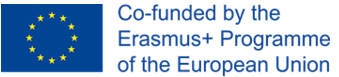 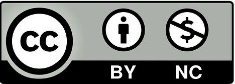 Eine Geschichte des Erfolgs
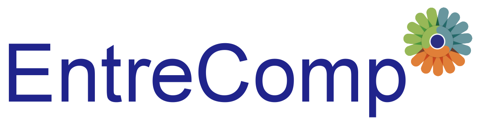 Was zeichnet große, erfolgreiche Unternehmer*innen aus?
Kreativität
Leidenschaft 
und
Begeisterung 
(Inspiration)
Gute Führung
Lebenslanges Lernen
Fachwissen
Transparenz
Ausgezeichnete Kommunikation
Innovationsfähigkeit
Hoher Überzeugungsgrad
Soziale Netzwerkarbeit
Bereitschaft, Risiken einzugehen
Dieses Projekt wurde mit Unterstützung der Europäischen Kommission finanziert. Dieses Dokument und sein Inhalt spiegeln ausschließlich die Ansichten der Autoren wider, und die Kommission kann nicht für die Verwendung der darin enthaltenen Informationen verantwortlich gemacht werden
Legal description – Creative Commons licensing: The materials published on the EntreComp project website are classified as Open Educational Resources' (OER) and can be freely (without permission of their creators): downloaded, used, reused, copied, adapted, and shared by users, with information about the source of their origin.
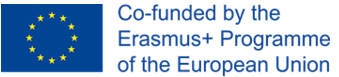 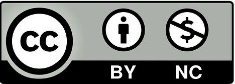 Überzeugung macht den Unterschied
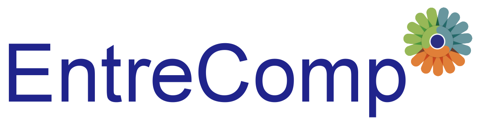 Wir sind alle sehr enthusiastisch, wenn wir jung sind
Spielen im Sand
Musik abspielen
Auf ein erstes Date gehen
Wie 
???
Überzeugung braucht mehr als Tausende von Tools
Überzeugung bedeutet, dass man überzeugt ist von:
einem neuen Produkt
einer fantastischen Idee
einem neu erstellten Design
einem erfolgreichen Prozess
Überzeugen Sie die Kunden*innen und die neuen Unter-nehmer*innen, hart und erfolgreich an einer neuen Tätigkeit, einer neuen Idee zu arbeiten
Dieses Projekt wurde mit Unterstützung der Europäischen Kommission finanziert. Dieses Dokument und sein Inhalt spiegeln ausschließlich die Ansichten der Autoren wider, und die Kommission kann nicht für die Verwendung der darin enthaltenen Informationen verantwortlich gemacht werden
Legal description – Creative Commons licensing: The materials published on the EntreComp project website are classified as Open Educational Resources' (OER) and can be freely (without permission of their creators): downloaded, used, reused, copied, adapted, and shared by users, with information about the source of their origin.
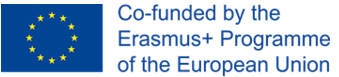 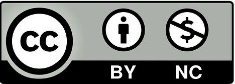 13 Aspekte
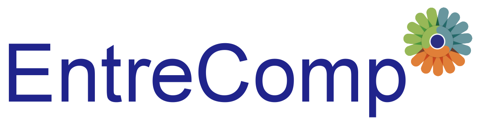 Nehmen Sie sich ausreichend Zeit für Gespräche und Diskussionen
Hohe Akzeptanz bei Kollegen, Partnern, Kunden
Seien Sie anderen gegenüber aufgeschlossen
Lassen Sie sich durch Beispiele begeistern
Vertrauen in die Partnerschaft haben
Wertschätzungs-orientiertes Verhalten
Warten Sie nicht zu lange: agieren statt reagieren
Überzeugung basierend auf Ehrlichkeit
Fähigkeit, anderen zuzuhören
Zusammenarbeit auf Basis von Empathie
Machen Sie sich keine Sorgen um Stakeholder
Machen Sie den Nutzen deutlich
Erwarten Sie von anderen so viel, wie Sie von sich selbst erwarten
Dieses Projekt wurde mit Unterstützung der Europäischen Kommission finanziert. Dieses Dokument und sein Inhalt spiegeln ausschließlich die Ansichten der Autoren wider, und die Kommission kann nicht für die Verwendung der darin enthaltenen Informationen verantwortlich gemacht werden
Legal description – Creative Commons licensing: The materials published on the EntreComp project website are classified as Open Educational Resources' (OER) and can be freely (without permission of their creators): downloaded, used, reused, copied, adapted, and shared by users, with information about the source of their origin.
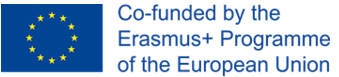 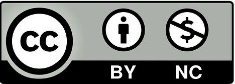 Umgang mit Enthusiasmus
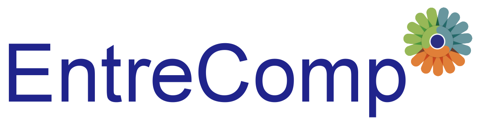 Enthusiasmus ist entscheidend für den Erfolg eines neuen Unternehmens. Enthusiasmus kann sich aber auch negativ auswirken.
Aber
Dieses Projekt wurde mit Unterstützung der Europäischen Kommission finanziert. Dieses Dokument und sein Inhalt spiegeln ausschließlich die Ansichten der Autoren wider, und die Kommission kann nicht für die Verwendung der darin enthaltenen Informationen verantwortlich gemacht werden
Legal description – Creative Commons licensing: The materials published on the EntreComp project website are classified as Open Educational Resources' (OER) and can be freely (without permission of their creators): downloaded, used, reused, copied, adapted, and shared by users, with information about the source of their origin.
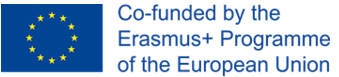 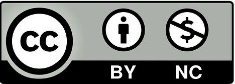 Meine eigenen Kapazitäten
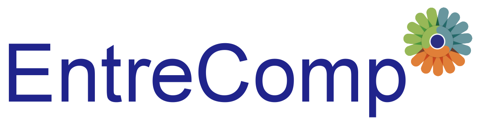 Bin ich heute begeisternd und überzeugend?
Was läuft gut?
…
…
…
Was läuft nicht gut?
…
…
…
Meine eigenen Konsequenzen
…
…
…
*Der Leser soll zunächst die beiden Fragen oben beantworten und in einem dritten Schritt die eigenen Konsequenzen auflisten.
Dieses Projekt wurde mit Unterstützung der Europäischen Kommission finanziert. Dieses Dokument und sein Inhalt spiegeln ausschließlich die Ansichten der Autoren wider, und die Kommission kann nicht für die Verwendung der darin enthaltenen Informationen verantwortlich gemacht werden
Legal description – Creative Commons licensing: The materials published on the EntreComp project website are classified as Open Educational Resources' (OER) and can be freely (without permission of their creators): downloaded, used, reused, copied, adapted, and shared by users, with information about the source of their origin.
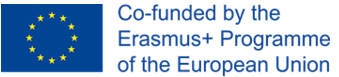 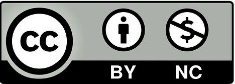 Schritte, um perfekt zu überzeugen
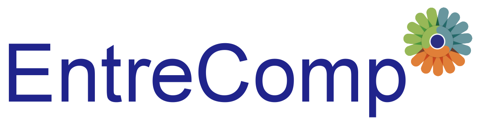 Beginnen Sie mit sich selbst zu arbeiten
Haben Sie keine Angst, zu verlieren
…
…
Seien Sie von Ihrer Idee überzeugt.
Seien Sie realistisch
Achten Sie auf non-verbale Kommunikation
Hören Sie auf Ihren Partner
Reference: Top Tagungszentrum AG, www.top-tagung.de/blog/wie-ueberzeige-ich-menschen/
Dieses Projekt wurde mit Unterstützung der Europäischen Kommission finanziert. Dieses Dokument und sein Inhalt spiegeln ausschließlich die Ansichten der Autoren wider, und die Kommission kann nicht für die Verwendung der darin enthaltenen Informationen verantwortlich gemacht werden
Legal description – Creative Commons licensing: The materials published on the EntreComp project website are classified as Open Educational Resources' (OER) and can be freely (without permission of their creators): downloaded, used, reused, copied, adapted, and shared by users, with information about the source of their origin.
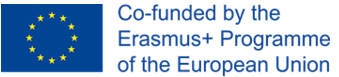 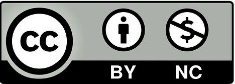 Motivation durch den Teamleiter
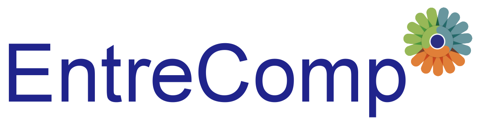 Teamleiter sind verant-wortlich für:
Die Motivation des Teams
Die Sicherstellung eines angemessenen Maßes an Begeisterung
Die richtigen Werkzeuge für diesen Prozess, z.B. Teambuilding
Die richtigen Schritte, um alle Mitglieder zu motivieren und zu inspirieren
Dieses Projekt wurde mit Unterstützung der Europäischen Kommission finanziert. Dieses Dokument und sein Inhalt spiegeln ausschließlich die Ansichten der Autoren wider, und die Kommission kann nicht für die Verwendung der darin enthaltenen Informationen verantwortlich gemacht werden
Legal description – Creative Commons licensing: The materials published on the EntreComp project website are classified as Open Educational Resources' (OER) and can be freely (without permission of their creators): downloaded, used, reused, copied, adapted, and shared by users, with information about the source of their origin.
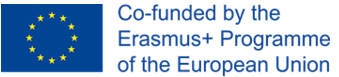 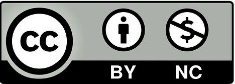 Haus der Begeisterung
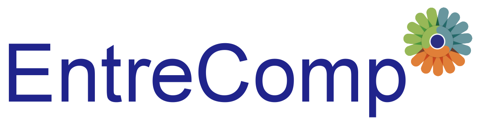 Quelle: 1 © Dorr, d-ialogo, 2020
Methoden/ Maßnahmen
Persönliche Diskussion
Mit ehrlichen Punkten überzeugen
Mit Beispielen
Weisen Sie auf den konkreten Nutzen Ihrer Hilfe hin
Ziele
Ihre Kollegen von den richtigen Inhalten im Antrag zu überzeugen
Zielgruppe
Partner
Kollegen
Stakeholder
Freunde
Dieses Projekt wurde mit Unterstützung der Europäischen Kommission finanziert. Dieses Dokument und sein Inhalt spiegeln ausschließlich die Ansichten der Autoren wider, und die Kommission kann nicht für die Verwendung der darin enthaltenen Informationen verantwortlich gemacht werden
Legal description – Creative Commons licensing: The materials published on the EntreComp project website are classified as Open Educational Resources' (OER) and can be freely (without permission of their creators): downloaded, used, reused, copied, adapted, and shared by users, with information about the source of their origin.
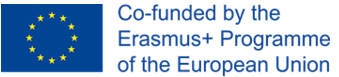 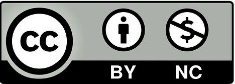 Anleitung für das Haus der Begeisterung
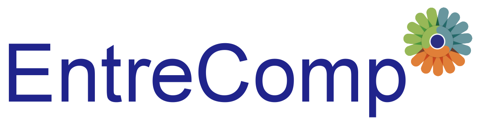 Definieren Sie zunächst die für Sie wichtigsten Zielgruppen

Formulieren Sie für jede Gruppe mindestens 3 konkrete Ziele, die Sie mit Ihren Aktivitäten erreichen wollen

Überlegen Sie, wie Sie diese Ziele realisieren können: einfach, klar und effektiv

Bitte beachten Sie: Jeder Weg ist in Ordnung. Es ist immer Ihre private Entscheidung, welchen Weg Sie wählen.
Dieses Projekt wurde mit Unterstützung der Europäischen Kommission finanziert. Dieses Dokument und sein Inhalt spiegeln ausschließlich die Ansichten der Autoren wider, und die Kommission kann nicht für die Verwendung der darin enthaltenen Informationen verantwortlich gemacht werden
Legal description – Creative Commons licensing: The materials published on the EntreComp project website are classified as Open Educational Resources' (OER) and can be freely (without permission of their creators): downloaded, used, reused, copied, adapted, and shared by users, with information about the source of their origin.
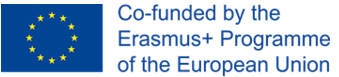 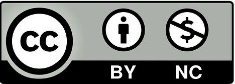 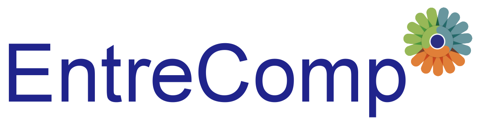 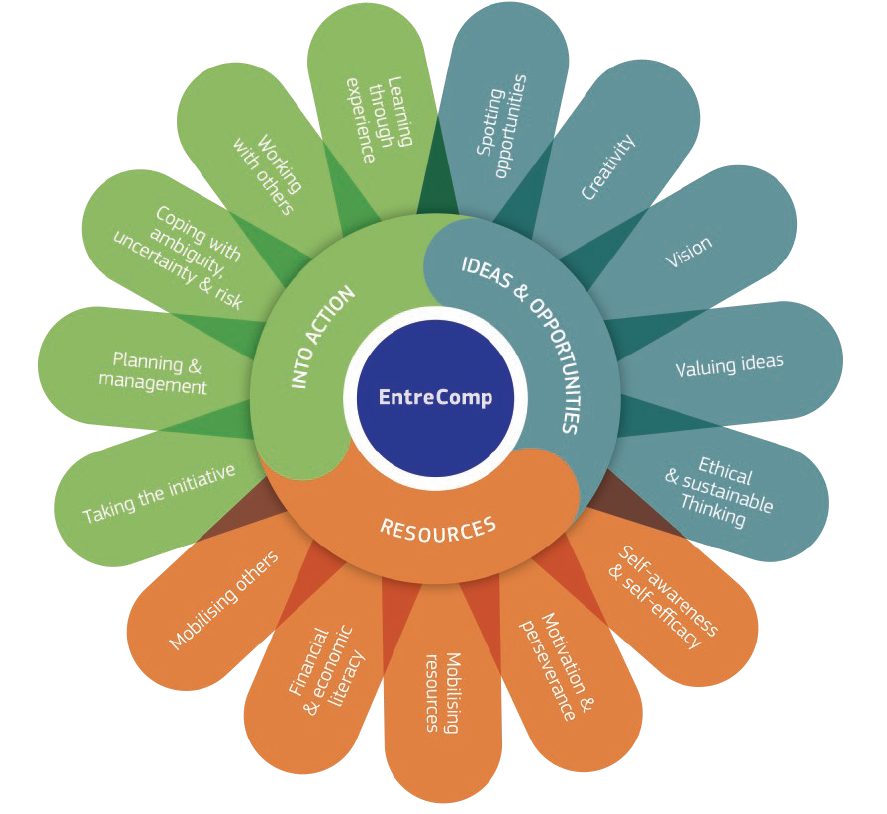 2.5 Andere mobilisieren 

2.5.B Kommunikation: effektiv, mediengerecht und nachhaltig
Dieses Projekt wurde mit Unterstützung der Europäischen Kommission finanziert. Dieses Dokument und sein Inhalt spiegeln ausschließlich die Ansichten der Autoren wider, und die Kommission kann nicht für die Verwendung der darin enthaltenen Informationen verantwortlich gemacht werden
Legal description – Creative Commons licensing: The materials published on the EntreComp project website are classified as Open Educational Resources' (OER) and can be freely (without permission of their creators): downloaded, used, reused, copied, adapted, and shared by users, with information about the source of their origin.
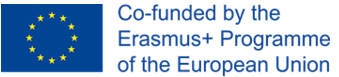 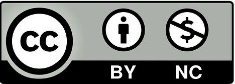 Was bedeutet Kommunikation?
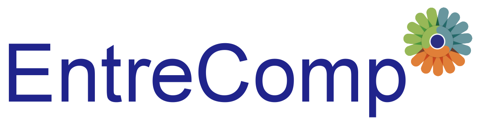 Informationen untereinander austauschen
Austausch über Sprache und Symbole
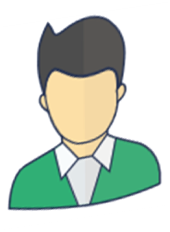 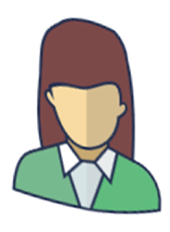 …
…
Kommunikation kann sehr bewusst oder unbewusst erfolgen
Gute Verbindung zwischen Sender und Empfänger
Kommunikation ist die Basis für Begeisterung
Die Kommunikation benötigt mindestens zwei Personen, die am Prozess beteiligt sind
Grundvoraussetzung für das Zusammenleben
Quelle: https://www.studienkreis.de/deutsch/kommunikation-ueberblick/
Dieses Projekt wurde mit Unterstützung der Europäischen Kommission finanziert. Dieses Dokument und sein Inhalt spiegeln ausschließlich die Ansichten der Autoren wider, und die Kommission kann nicht für die Verwendung der darin enthaltenen Informationen verantwortlich gemacht werden
Legal description – Creative Commons licensing: The materials published on the EntreComp project website are classified as Open Educational Resources' (OER) and can be freely (without permission of their creators): downloaded, used, reused, copied, adapted, and shared by users, with information about the source of their origin.
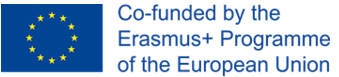 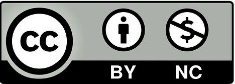 Voraussetzungen einer erfolgreichen Kommunikation
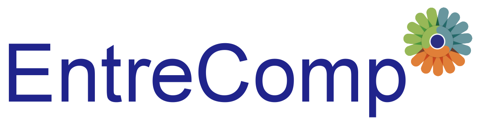 Wir vertrauen der anderen “Partei”
Ziele sind klar definiert
Das Gespräch ist gut vorbereitet
Die Zusammenarbeit mit dem Gegenüber basiert auf Partnerschaft 
Einfache und verständliche Sprache verwenden
Versuchen Sie, sich in Ihrem Gespräch kurz zu fassen
Unterbrechen Sie den Partner nicht
Wir werden die Wahrheit sagen und wir sind glaubwürdig
Quelle: https://zeitzuleben.de/kommunikation/; https://www.zielbar.de/magazine/bessere-interne-Kommunikation-23585/
Dieses Projekt wurde mit Unterstützung der Europäischen Kommission finanziert. Dieses Dokument und sein Inhalt spiegeln ausschließlich die Ansichten der Autoren wider, und die Kommission kann nicht für die Verwendung der darin enthaltenen Informationen verantwortlich gemacht werden
Legal description – Creative Commons licensing: The materials published on the EntreComp project website are classified as Open Educational Resources' (OER) and can be freely (without permission of their creators): downloaded, used, reused, copied, adapted, and shared by users, with information about the source of their origin.
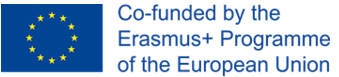 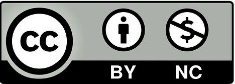 Der Kommunikationsprozess
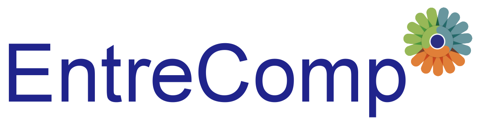 Rückmeldung
Source: Die 6 Phasen im Kommunikationsprozess www.userlike.com
Dieses Projekt wurde mit Unterstützung der Europäischen Kommission finanziert. Dieses Dokument und sein Inhalt spiegeln ausschließlich die Ansichten der Autoren wider, und die Kommission kann nicht für die Verwendung der darin enthaltenen Informationen verantwortlich gemacht werden
Legal description – Creative Commons licensing: The materials published on the EntreComp project website are classified as Open Educational Resources' (OER) and can be freely (without permission of their creators): downloaded, used, reused, copied, adapted, and shared by users, with information about the source of their origin.
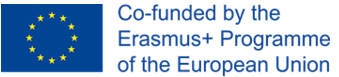 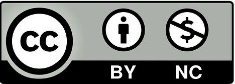 Andere inspirieren...
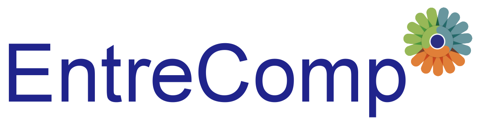 Kombinieren Sie Ihre Aktivitäten mit PR-Aktivitäten
Gute Kommunikation bedeutet aktive Kommunikation
Beteiligung durch externe Expertenunterstützung
Entscheidung über den richtigen Kommunikationskanal hängt von der Zielgruppe ab
Für eine gute Kommunikation muss der Nutzen klar beschrieben sein.
Überzeugung durch Objektivität
Dieses Projekt wurde mit Unterstützung der Europäischen Kommission finanziert. Dieses Dokument und sein Inhalt spiegeln ausschließlich die Ansichten der Autoren wider, und die Kommission kann nicht für die Verwendung der darin enthaltenen Informationen verantwortlich gemacht werden
Legal description – Creative Commons licensing: The materials published on the EntreComp project website are classified as Open Educational Resources' (OER) and can be freely (without permission of their creators): downloaded, used, reused, copied, adapted, and shared by users, with information about the source of their origin.
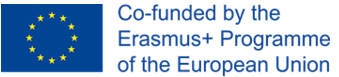 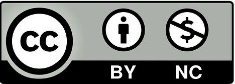 Mobilisierung der eigenen Selbsterkenntnis
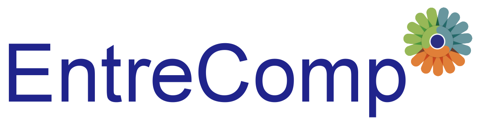 Wie setzen Sie die Mimik ein?
Was ist mit Ihrer Körpersprache?
Reflektieren Sie Ihr letztes Gespräch!
Finden Sie 3 Aktivitäten im Hinblick auf negative und positive Eindrücke:
Negative Eindrücke
 …
…
…
Positive Eindrücke
…
…
…
Quelle: https://link.springer.com/chapter/10.1007/978-3-322-83511-6_10; https://www.fuer-gruender.de/wiisen/unternehmen-gruenden/aussenauftritt/Kommunikation; https://www.sputnik-agentur.de/blog/10-dinge-die-sie-tun-koennen-um-ihre-interne-kommunikation-zu-verbessern/
Dieses Projekt wurde mit Unterstützung der Europäischen Kommission finanziert. Dieses Dokument und sein Inhalt spiegeln ausschließlich die Ansichten der Autoren wider, und die Kommission kann nicht für die Verwendung der darin enthaltenen Informationen verantwortlich gemacht werden
Legal description – Creative Commons licensing: The materials published on the EntreComp project website are classified as Open Educational Resources' (OER) and can be freely (without permission of their creators): downloaded, used, reused, copied, adapted, and shared by users, with information about the source of their origin.
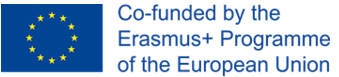 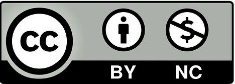 6 häufige Fehler in der Kommunikation
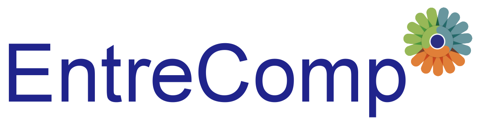 Sie sind auf sich selbst fokussiert
Ihre Sprache ist eintönig
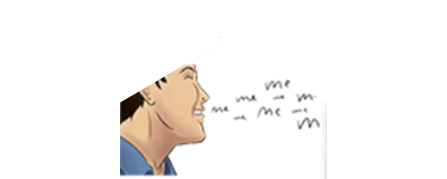 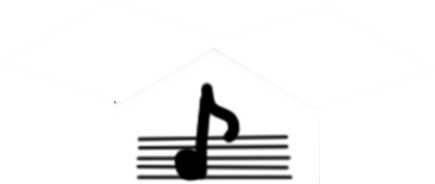 Ihre Erwartungen an den Inhalt sind falsch
Über die falschen Dinge reden
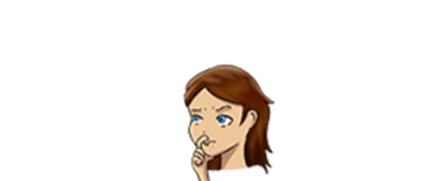 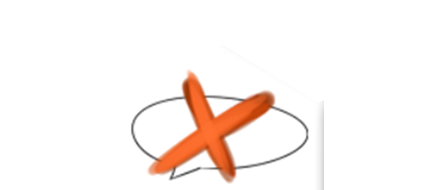 Die Balance zwischen Reden und Zuhören ist falsch
Sie wissen alles besser
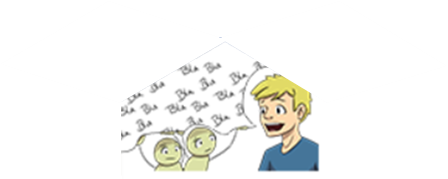 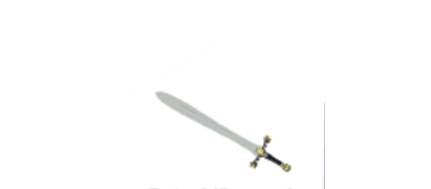 Quelle: https://kommunikation-lernen.de/wp-content/uploads/2018/12/Smalltalk-Infografik.png; https://www.zeitblueten.com/news/interne-kommunikaton/
Dieses Projekt wurde mit Unterstützung der Europäischen Kommission finanziert. Dieses Dokument und sein Inhalt spiegeln ausschließlich die Ansichten der Autoren wider, und die Kommission kann nicht für die Verwendung der darin enthaltenen Informationen verantwortlich gemacht werden
Legal description – Creative Commons licensing: The materials published on the EntreComp project website are classified as Open Educational Resources' (OER) and can be freely (without permission of their creators): downloaded, used, reused, copied, adapted, and shared by users, with information about the source of their origin.
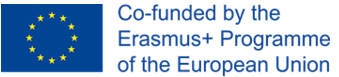 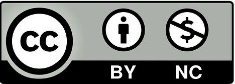 Tipps für die “beste” Kommunikation
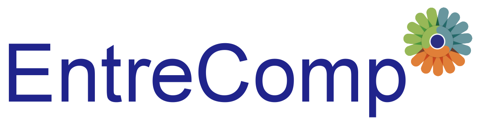 Halten Sie das Gespräch am “laufen”
Diskussionen sollen spannend sein
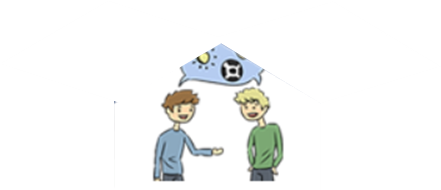 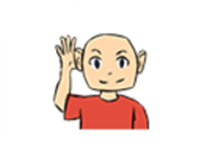 Ein guter Einstieg in das Gespräch ist wichtig
Üben Sie für eine gute Kommunikation im täglichem Leben
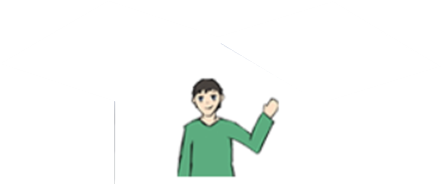 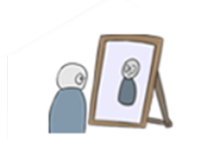 Gute Kenntnisse über Smalltalk-Themen
Schauen Sie Ihren Partner direkt an
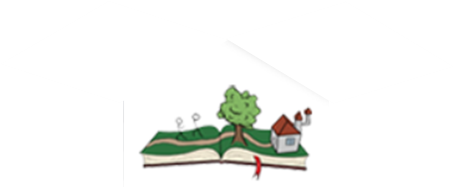 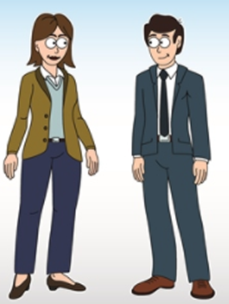 Quelle : https://kommunikation-lernen.de/wp-content/uploads/2018/12/Smalltalk-Infografik.png; https://www.zeitblueten.com/news/interne-kommunikaton/; http://blog.dgq.de/
Dieses Projekt wurde mit Unterstützung der Europäischen Kommission finanziert. Dieses Dokument und sein Inhalt spiegeln ausschließlich die Ansichten der Autoren wider, und die Kommission kann nicht für die Verwendung der darin enthaltenen Informationen verantwortlich gemacht werden
Legal description – Creative Commons licensing: The materials published on the EntreComp project website are classified as Open Educational Resources' (OER) and can be freely (without permission of their creators): downloaded, used, reused, copied, adapted, and shared by users, with information about the source of their origin.
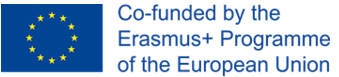 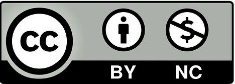 Online-Kommunikation
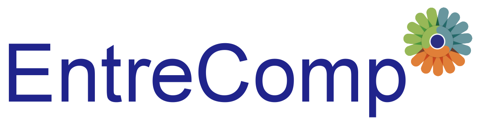 Bei der Online-Kommunikation müssen Sie sehr genau kennen:
Die Erwartungs-haltung des Partners
Die Bedürfnisse der Zielgruppe
Weitere Besonderheiten
Das bedeutet: Sie brauchen viel Erfahrung, um zu entscheiden, welcher Kommunikationskanal der richtige für die jeweilige Zielgruppe ist
Quelle: https://www.kompetenzzentrum-kommunikation.de/artikel/was-macht-gute-onlinekommunikation-aus-2707/; https://interne-kommunikation.net/interne-kommunikation-2019-das-sind-die-top-5-trends/; https://www.ik-up-de/blog/interne-kommunikation-diese-trends-solltest-du-kennen
Dieses Projekt wurde mit Unterstützung der Europäischen Kommission finanziert. Dieses Dokument und sein Inhalt spiegeln ausschließlich die Ansichten der Autoren wider, und die Kommission kann nicht für die Verwendung der darin enthaltenen Informationen verantwortlich gemacht werden
Legal description – Creative Commons licensing: The materials published on the EntreComp project website are classified as Open Educational Resources' (OER) and can be freely (without permission of their creators): downloaded, used, reused, copied, adapted, and shared by users, with information about the source of their origin.
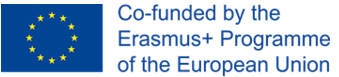 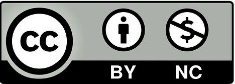 Online & “Face-to-Face (F2F)” Kommunikation
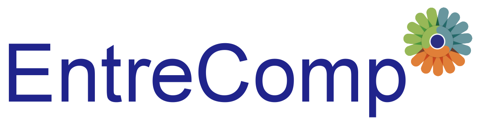 Je nachdem, welche Art der Kommunikation Sie wählen, wird die andere Partei unterschiedlich auf Ihre Nachricht reagieren.
In der Face-to-Face (F2F)-Kommunikation können Sie:
In der Online-Kommunikation können Sie:
Die Körpersprache lesen
Die Perspektiven Ihrer Kunden kennenlernen
Missverständnisse vermeiden
Flexibel, schnell und bequem interagieren
Ehrliches Feedback einholen
Mittel der Online-Kommunikation: 
E-Mails, Online-Formulare, Foren, Social-Networking-Plattformen, Blogs, Instant Messaging
Quelle: https://www.kompetenzzentrum-kommunikation.de/artikel/was-macht-gute-onlinekommunikation-aus-2707/; https://interne-kommunikation.net/interne-kommunikation-2019-das-sind-die-5-top-trends/; https://www.ik-up.de/blog/interne-kommunikation-diese-trends-solltest-du-kennen
Dieses Projekt wurde mit Unterstützung der Europäischen Kommission finanziert. Dieses Dokument und sein Inhalt spiegeln ausschließlich die Ansichten der Autoren wider, und die Kommission kann nicht für die Verwendung der darin enthaltenen Informationen verantwortlich gemacht werden
Legal description – Creative Commons licensing: The materials published on the EntreComp project website are classified as Open Educational Resources' (OER) and can be freely (without permission of their creators): downloaded, used, reused, copied, adapted, and shared by users, with information about the source of their origin.
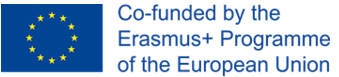 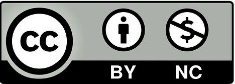 Welches Form der Kommunikation soll “man” wählen?
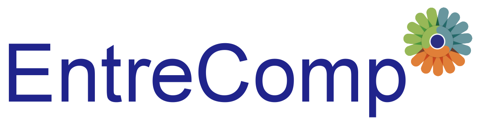 Soll ich Online- oder Offline-Kommunikation wählen?
Kupritz, V. W., & Cowell, E. (2011). Produktive Management-Kommunikation: Online und face-to-face.
Dieses Projekt wurde mit Unterstützung der Europäischen Kommission finanziert. Dieses Dokument und sein Inhalt spiegeln ausschließlich die Ansichten der Autoren wider, und die Kommission kann nicht für die Verwendung der darin enthaltenen Informationen verantwortlich gemacht werden
Legal description – Creative Commons licensing: The materials published on the EntreComp project website are classified as Open Educational Resources' (OER) and can be freely (without permission of their creators): downloaded, used, reused, copied, adapted, and shared by users, with information about the source of their origin.
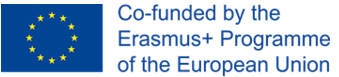 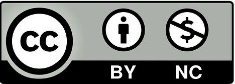 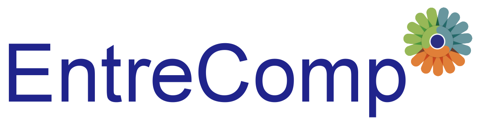 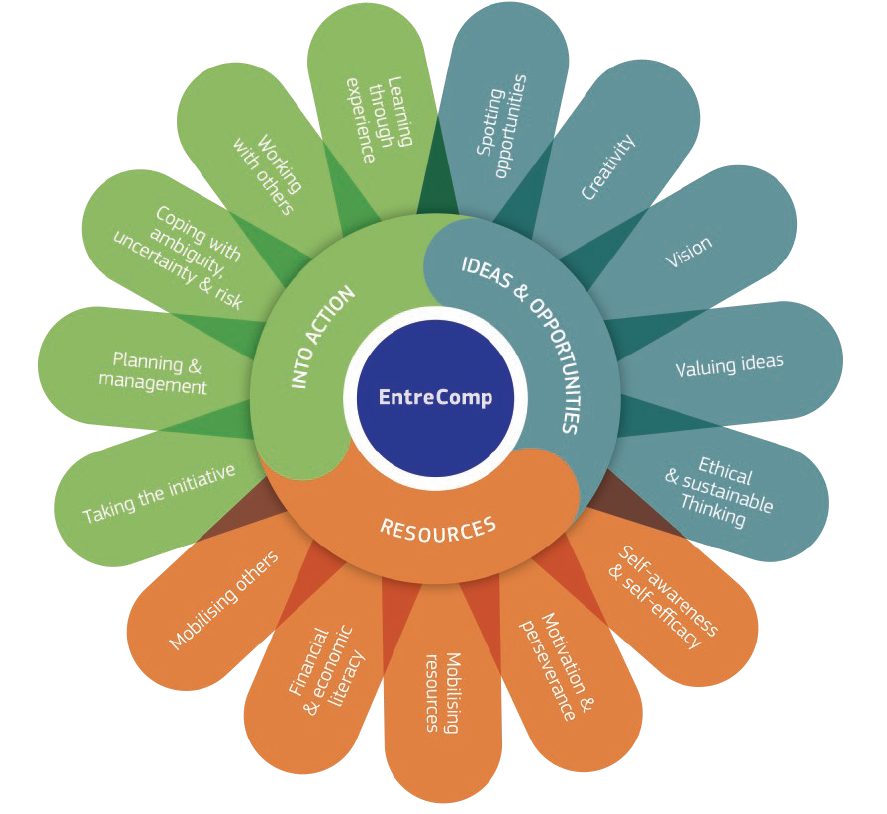 2.5 Andere mobilisieren 

2.5.C Andere bei wertschöpfenden Aktivitäten überzeugen und inspirieren
Dieses Projekt wurde mit Unterstützung der Europäischen Kommission finanziert. Dieses Dokument und sein Inhalt spiegeln ausschließlich die Ansichten der Autoren wider, und die Kommission kann nicht für die Verwendung der darin enthaltenen Informationen verantwortlich gemacht werden
Legal description – Creative Commons licensing: The materials published on the EntreComp project website are classified as Open Educational Resources' (OER) and can be freely (without permission of their creators): downloaded, used, reused, copied, adapted, and shared by users, with information about the source of their origin.
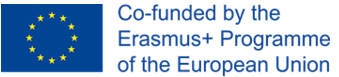 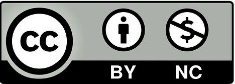 Was bedeutet Überzeugung?
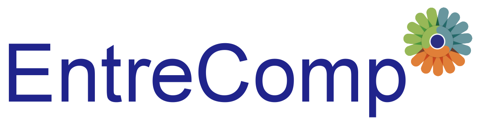 Überzeugung ist eine wertschöpfende Tätigkeit. Im Geschäftsleben besteht sie zum Beispiel im Verkauf oder Handel eines Geschäfts-produkts, um Gewinn zu erzielen. 

Aber was bedeutet es, andere zu überzeugen und für Ihre wert-schöpfenden Aktivitäten zu begeistern? 

Es bedeutet, Ihre Idee zu teilen, und zwar auf eine leidenschaftliche Art und Weise, die andere dazu inspiriert, ebenfalls an Ihre Idee zu glauben und sie zu unterstützen.
Dieses Projekt wurde mit Unterstützung der Europäischen Kommission finanziert. Dieses Dokument und sein Inhalt spiegeln ausschließlich die Ansichten der Autoren wider, und die Kommission kann nicht für die Verwendung der darin enthaltenen Informationen verantwortlich gemacht werden
Legal description – Creative Commons licensing: The materials published on the EntreComp project website are classified as Open Educational Resources' (OER) and can be freely (without permission of their creators): downloaded, used, reused, copied, adapted, and shared by users, with information about the source of their origin.
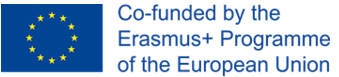 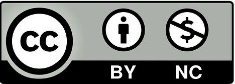 „Prozess“ der Überzeugung
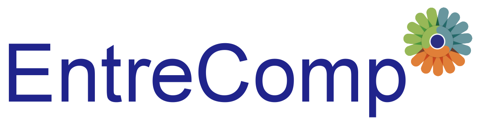 Der „Prozess“ der Überzeugung beginnt mit einer überzeugenden Präsentation Ihrer Idee.  Versuchen Sie, die Emotionen Ihrer Zuhörer zu verstehen und sie gleichzeitig zu inspirieren, sich auf Ihre Idee einzulassen.
Dieses Projekt wurde mit Unterstützung der Europäischen Kommission finanziert. Dieses Dokument und sein Inhalt spiegeln ausschließlich die Ansichten der Autoren wider, und die Kommission kann nicht für die Verwendung der darin enthaltenen Informationen verantwortlich gemacht werden
Legal description – Creative Commons licensing: The materials published on the EntreComp project website are classified as Open Educational Resources' (OER) and can be freely (without permission of their creators): downloaded, used, reused, copied, adapted, and shared by users, with information about the source of their origin.
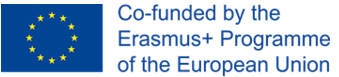 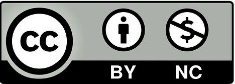 Aber wie kann ich andere überzeugen?
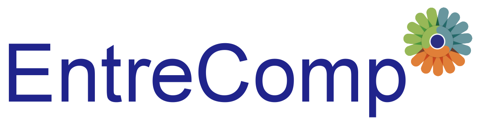 Um andere erfolgreich zu inspirieren, müssen Sie dem 4-Schritte-Prozess der Überzeugung folgen:
Vergessen Sie nicht: 
Ihre Leidenschaft bringt Menschen dazu, Ihrer Idee zu vertrauen
Hogan (2010). Die Psychologie der Überredung: Wie Sie andere von Ihrer Denkweise überzeugen.
Dieses Projekt wurde mit Unterstützung der Europäischen Kommission finanziert. Dieses Dokument und sein Inhalt spiegeln ausschließlich die Ansichten der Autoren wider, und die Kommission kann nicht für die Verwendung der darin enthaltenen Informationen verantwortlich gemacht werden
Legal description – Creative Commons licensing: The materials published on the EntreComp project website are classified as Open Educational Resources' (OER) and can be freely (without permission of their creators): downloaded, used, reused, copied, adapted, and shared by users, with information about the source of their origin.
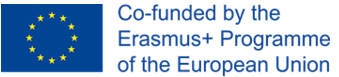 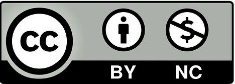 Schritt 1: Grundlagen
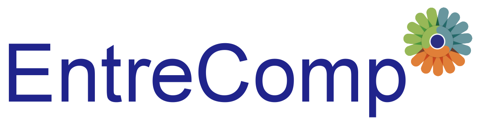 Seien Sie bereit, die gewünschte Zielgruppe für Ihre Idee zu gewinnen.

3 Erfolgstreiber:
Win-Win-Mentalität
Teilen Sie Ihre Passion mit Ihren Zuhörern
Bleiben Sie leidenschaftlich
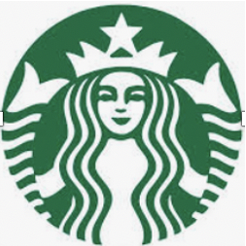 5 überzeugende Worte, die Sie verwenden könnten:
Weil .. 
Neu/ Innovativ
Stellen Sie sich vor, dass ...
Sie 
Begrenzt
Starbucks erklärt seine Leidenschaft, einen Ort zu schaffen, an dem Menschen sich entspannen und verbinden können
Dieses Projekt wurde mit Unterstützung der Europäischen Kommission finanziert. Dieses Dokument und sein Inhalt spiegeln ausschließlich die Ansichten der Autoren wider, und die Kommission kann nicht für die Verwendung der darin enthaltenen Informationen verantwortlich gemacht werden
Legal description – Creative Commons licensing: The materials published on the EntreComp project website are classified as Open Educational Resources' (OER) and can be freely (without permission of their creators): downloaded, used, reused, copied, adapted, and shared by users, with information about the source of their origin.
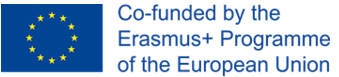 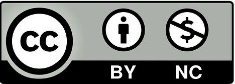 Schritt 2: Vorbereitung
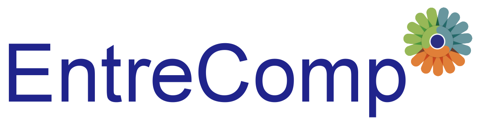 Seien Sie vollständig vorbereitet. 5 Punkte zur Vorbereitung:
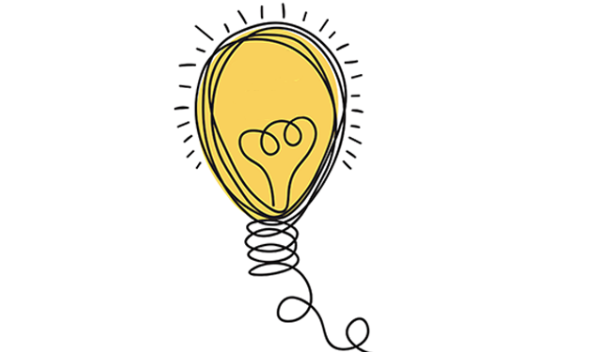 Brainstorming-Übung
Finden Sie 5 andere Vorbereitungs-aktivitäten
Dieses Projekt wurde mit Unterstützung der Europäischen Kommission finanziert. Dieses Dokument und sein Inhalt spiegeln ausschließlich die Ansichten der Autoren wider, und die Kommission kann nicht für die Verwendung der darin enthaltenen Informationen verantwortlich gemacht werden
Legal description – Creative Commons licensing: The materials published on the EntreComp project website are classified as Open Educational Resources' (OER) and can be freely (without permission of their creators): downloaded, used, reused, copied, adapted, and shared by users, with information about the source of their origin.
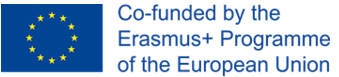 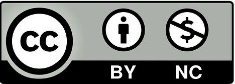 Schritt 3: Präsentation
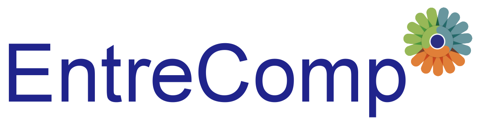 Bringen Sie die Botschaft rüber!

Wählen Sie das richtige und das spannende Material
Erstellen Sie einen Ablaufplan Ihrer Präsentation
Verwenden Sie die richtige Körpersprache
Halten Sie Blickkontakt 
Beharren Sie auf Ihrem Thema. Warum muss jetzt gehandelt warden?
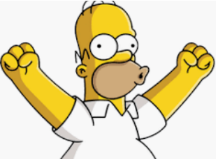 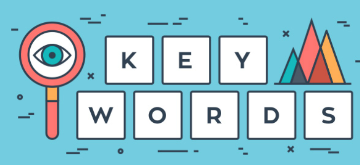 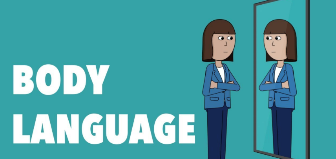 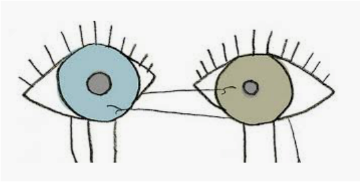 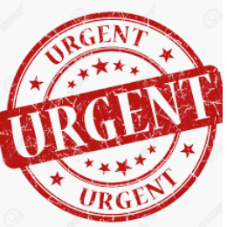 Dieses Projekt wurde mit Unterstützung der Europäischen Kommission finanziert. Dieses Dokument und sein Inhalt spiegeln ausschließlich die Ansichten der Autoren wider, und die Kommission kann nicht für die Verwendung der darin enthaltenen Informationen verantwortlich gemacht werden
Legal description – Creative Commons licensing: The materials published on the EntreComp project website are classified as Open Educational Resources' (OER) and can be freely (without permission of their creators): downloaded, used, reused, copied, adapted, and shared by users, with information about the source of their origin.
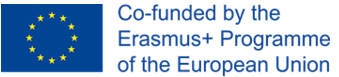 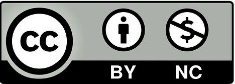 Verbessern Sie Ihr Verhandlungsgeschick
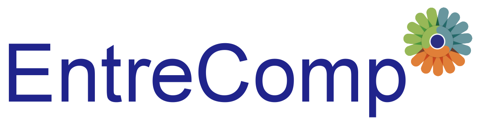 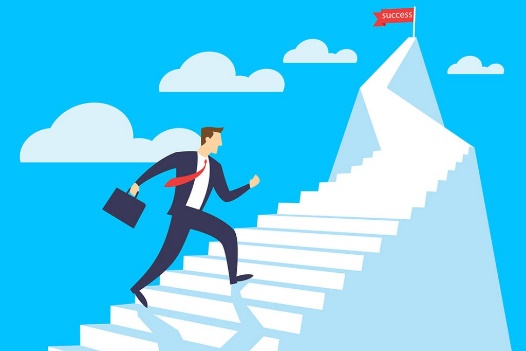 Dieses Projekt wurde mit Unterstützung der Europäischen Kommission finanziert. Dieses Dokument und sein Inhalt spiegeln ausschließlich die Ansichten der Autoren wider, und die Kommission kann nicht für die Verwendung der darin enthaltenen Informationen verantwortlich gemacht werden
Legal description – Creative Commons licensing: The materials published on the EntreComp project website are classified as Open Educational Resources' (OER) and can be freely (without permission of their creators): downloaded, used, reused, copied, adapted, and shared by users, with information about the source of their origin.
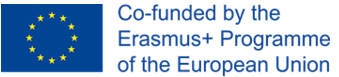 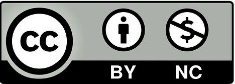 Praxis macht Perfektion
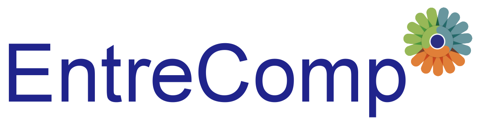 Erstellen Sie in Anlehnung an die 4 Schritte des Prozesses der Überzeugung eine 5-minütige Präsentation einer Geschäftsidee, von der Sie begeistert sind. Das Ziel dieser Präsentation ist es, einen Investor davon zu überzeugen, Sie finanziell zu unterstützen:
Dieses Projekt wurde mit Unterstützung der Europäischen Kommission finanziert. Dieses Dokument und sein Inhalt spiegeln ausschließlich die Ansichten der Autoren wider, und die Kommission kann nicht für die Verwendung der darin enthaltenen Informationen verantwortlich gemacht werden
Legal description – Creative Commons licensing: The materials published on the EntreComp project website are classified as Open Educational Resources' (OER) and can be freely (without permission of their creators): downloaded, used, reused, copied, adapted, and shared by users, with information about the source of their origin.
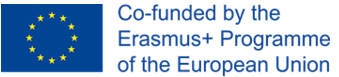 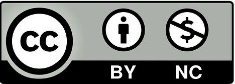 Checkliste für die Selbstkontrolle
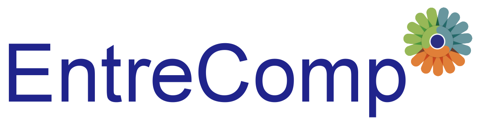 Dieses Projekt wurde mit Unterstützung der Europäischen Kommission finanziert. Dieses Dokument und sein Inhalt spiegeln ausschließlich die Ansichten der Autoren wider, und die Kommission kann nicht für die Verwendung der darin enthaltenen Informationen verantwortlich gemacht werden
Legal description – Creative Commons licensing: The materials published on the EntreComp project website are classified as Open Educational Resources' (OER) and can be freely (without permission of their creators): downloaded, used, reused, copied, adapted, and shared by users, with information about the source of their origin.
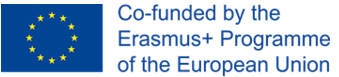 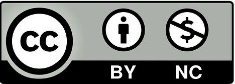 Checkliste für die Selbstkontrolle
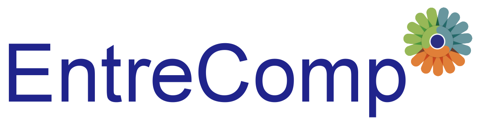 Dieses Projekt wurde mit Unterstützung der Europäischen Kommission finanziert. Dieses Dokument und sein Inhalt spiegeln ausschließlich die Ansichten der Autoren wider, und die Kommission kann nicht für die Verwendung der darin enthaltenen Informationen verantwortlich gemacht werden
Legal description – Creative Commons licensing: The materials published on the EntreComp project website are classified as Open Educational Resources' (OER) and can be freely (without permission of their creators): downloaded, used, reused, copied, adapted, and shared by users, with information about the source of their origin.
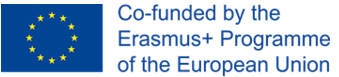 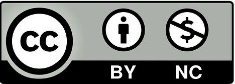